Eastern Maine Medical Center
Provider Cerner Education Session 3
Dr. Michael Ross
01.31.2019
Test Patients for Use
Go to Ambulatory organizer/Home

Search for Ross, Michael in the calendar; you will see my calendar for today filled with test patients. 

Pick a test patient from the schedule for use today.

We will use this as a source of Test patient’s with Ambulatory encounters for future sessions as well.
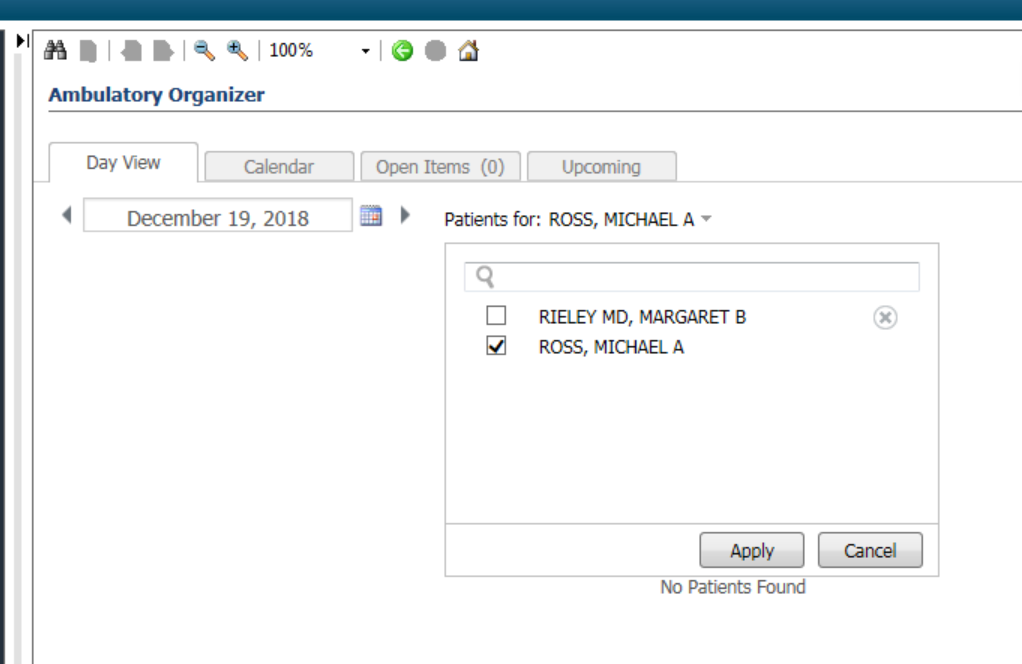 Provider Cerner Education Session 3
01.31.2019
2
Overview: Topics to be Addressed Today
Documentation Tools 
Family History 
Social History
Problem Lists 
Procedure History
Ordering 
Ordering foundation 
Using Quick-Order pages
Setting up quick-order page
Charge orders
Procedure/referral orders
Future orders, recurrent orders, and adding diagnosis
Adding favorites and favorites demos
Protocols
Provider Cerner Education Session 3
01.31.2019
3
Quick Order Pages
Quick order page is the preferred method of ordering labs, imaging tests, referrals, billing, and in-office testing.
Each quick-order page virtual views the correct order types to the office. Using the quick-order page will ensure that the correct type of order is placed.
Quick order pages were built with provider input (some more than others).
Use of order favorites can make quick-order pages faster.
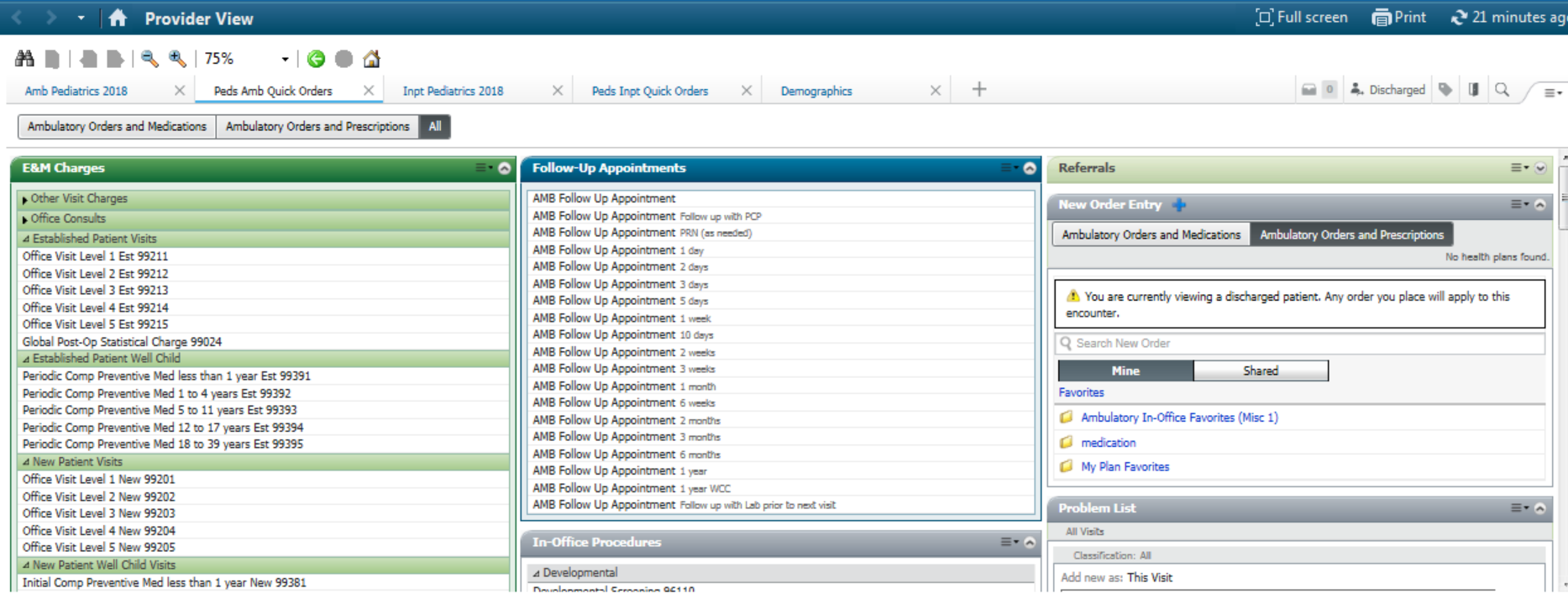 Provider Cerner Education Session 3
01.31.2019
4
Setting up your Quick Order Page
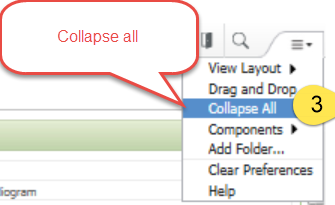 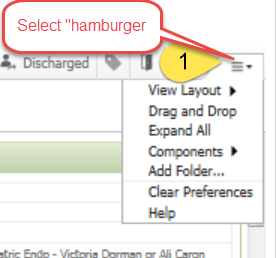 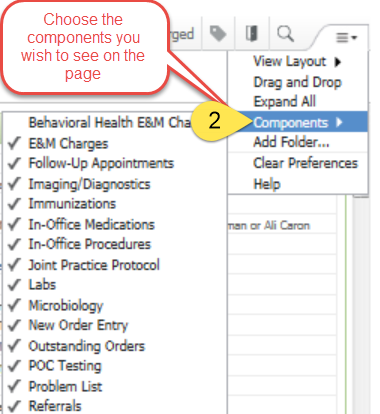 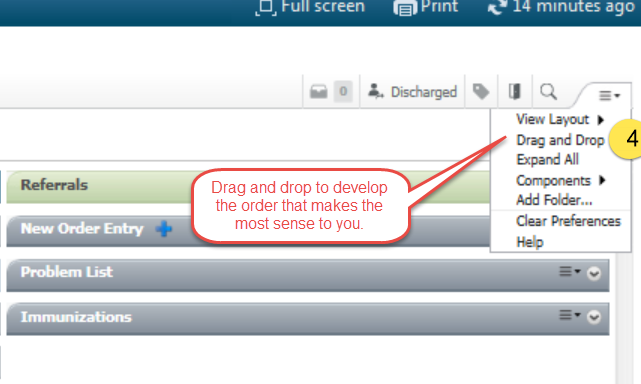 Let’s do this now.
Provider Cerner Education Session 3
01.31.2019
5
Adding Favorites:
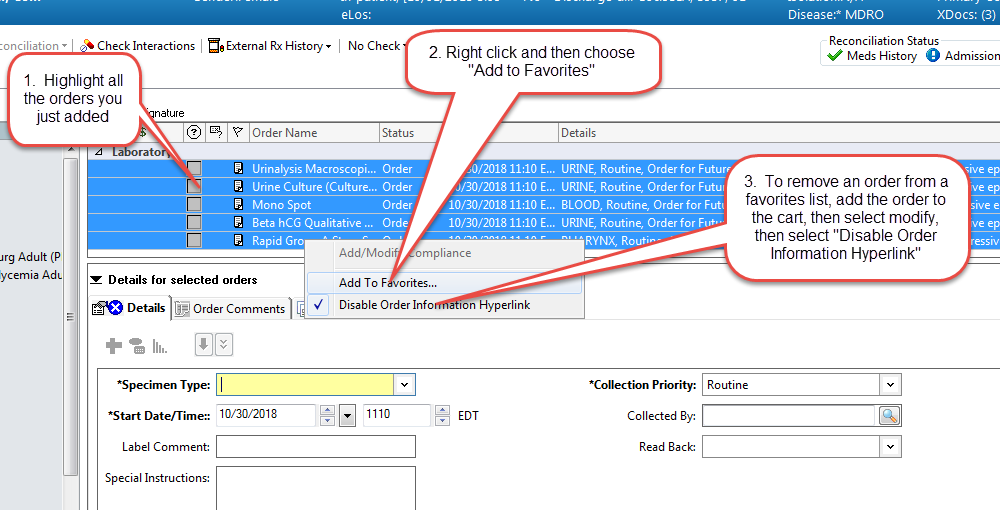 Add Orders not on QOP via search
Click the shopping Cart
Click Modify Orders
Highlight the order you want to add as a favorite
Right-click the Click, select add to favorites
Cancel all the orders
Create subfolders
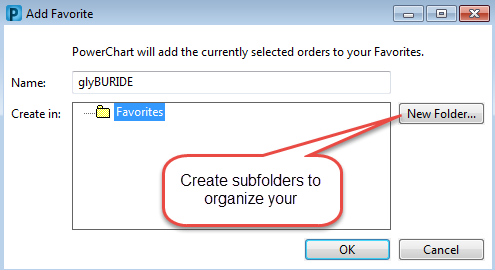 Provider Cerner Education Session 3
01.31.2019
6
Sharing Quick Orders Favorites with Peers:
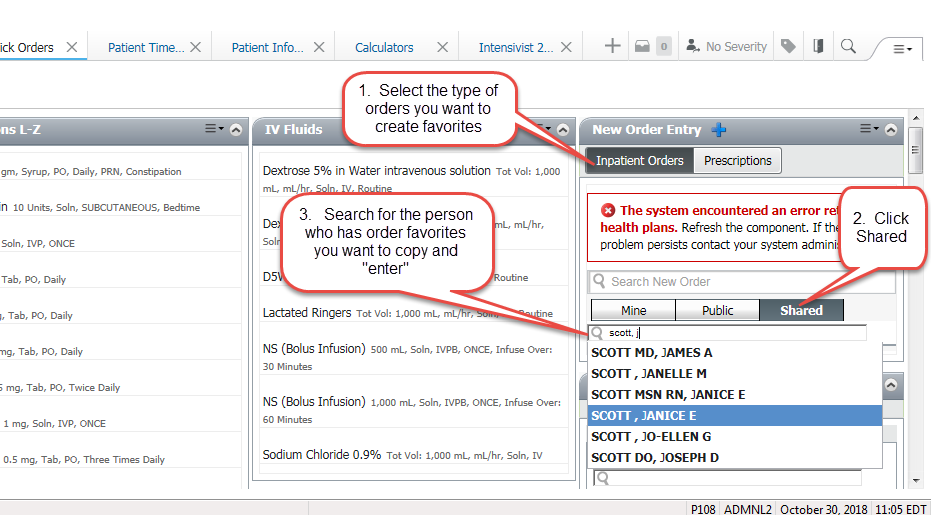 Go to Quick Orders Mpage 
Under New Order Entry, click “Shared” 
Search for the person’s name you want to borrow from
Select the folder you want to copy from 
Place desired orders 
Go into your cart and select /modify/add to favorites
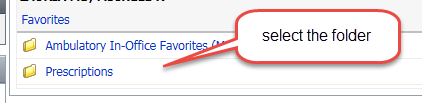 Provider Cerner Education Session 3
01.31.2019
7
Order Favorite Set Up Examples from the Medical Staff
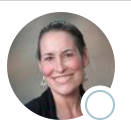 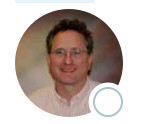 During this time please explore order favorites and swap with colleagues
Provider Cerner Education Session 3
01.31.2019
8
Avoid frequent use of the search bar for routine orders
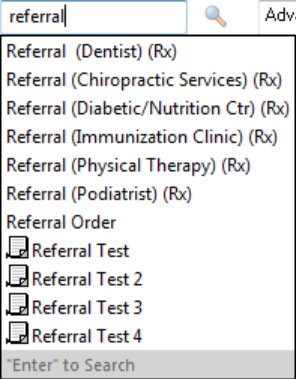 The entire catalog of orders is available when using the search box.   
Some orders are not meant for the ambulatory environment (i.e. inpatient/outpatient/Rx./INPT orders). 
Inpatient orders placed may result in your office never seeing them.
In general, only use the search bar for esoteric orders that are rarely used (80/20 rule).
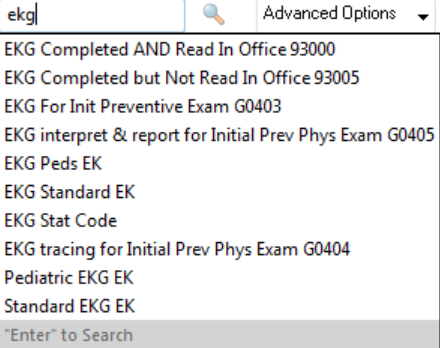 Provider Cerner Education Session 3
01.31.2019
9
Charges and Follow Up Orders:
Best to group these early on the quickorders page (top left) for completion at the conclusion of our visits. 

Checkout staff should be checking these orders at the time of depart, in order to coordinate follow-up office visits.
 
Use the blank “follow-up appointment      ” to insert a custom follow-up time not available on the dropdown list.
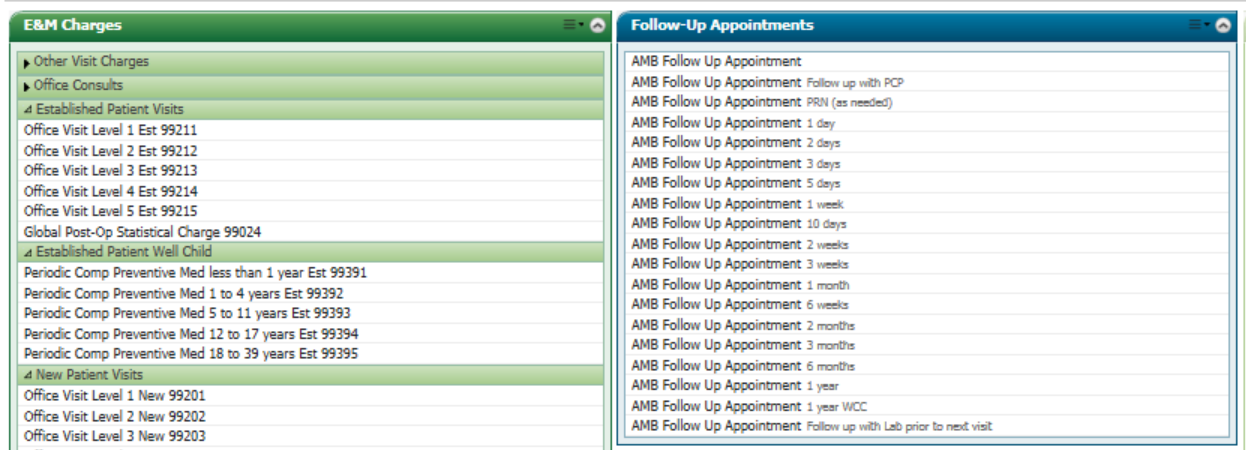 Provider Cerner Education Session 3
01.31.2019
10
Procedural Referral orders:
Referral orders are utilized in 2 ways
Consultation for expert opinion
Coordination of procedures to be done by consultant.
(Examples: PFTs, Colonoscopy, EMG, etc)
Most procedure requests have an associated referral order.
Specific Information about the procedure should be indicated within instructions field associated with the procedure request.
Primary Care has it’s own procedure referral request section.  Pediatrics has them mixed in within their referrals.
Provider Cerner Education Session 3
01.31.2019
11
Example: Pulmonary Function Testing
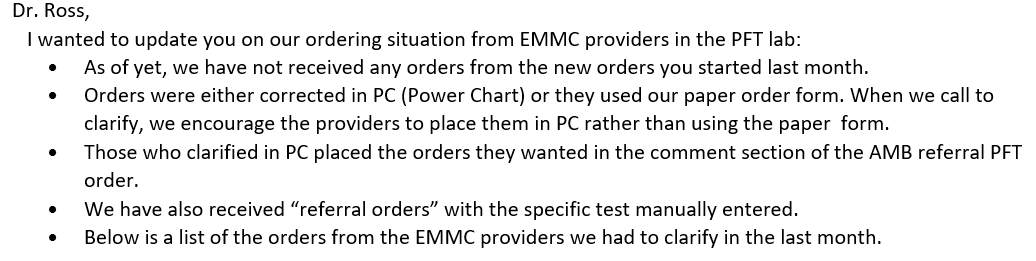 Yes:
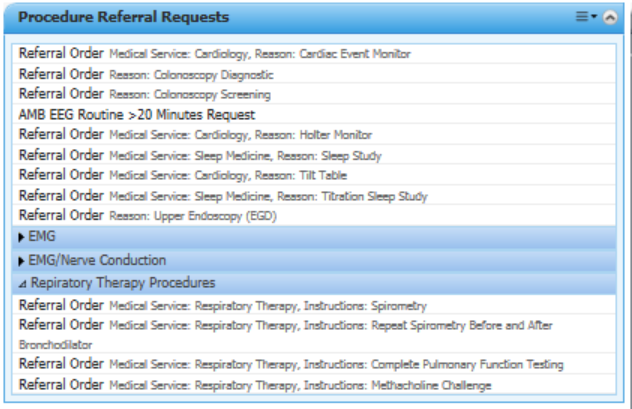 No:
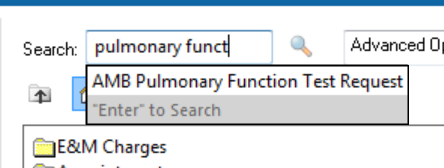 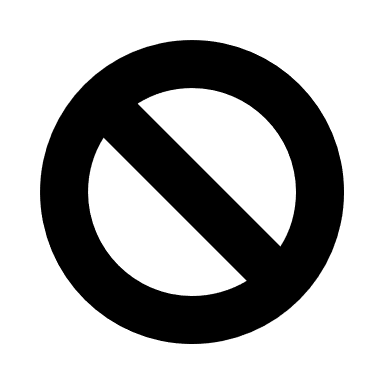 Provider Cerner Education Session 3
01.31.2019
12
Remember: Avoid searching procedure names directly within Cerner
Cerner is a system-wide record.
Orders exist within the catalog that are specifically designed for multiple inpatient and practice operations.
Procedure orders within the catalog are designed for coordination between the proceduralist and the hospital.
Ordering these directly leads to confusion by the referral staff.
We should order them from the procedure request quickorders.
Provider Cerner Education Session 3
01.31.2019
13
Ordering Fields Basics
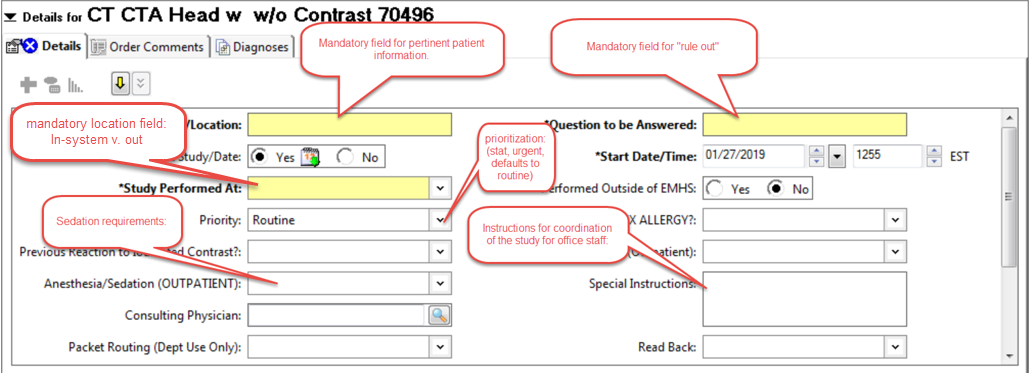 Just like in Centricity: Yellow = Mandatory field.
Provider Cerner Education Session 3
01.31.2019
14
Never change the default order to “No” for a future visit:
This will activate the order, and make it “in process”; this is akin to saying:
The blood has already been analyzed.
The X-ray has already been performed.
The Colon has been scoped.
The gallbladder has already been imaged.
I am Groot.

You get my drift.

Leave it alone.
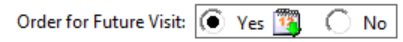 Provider Cerner Education Session 3
01.31.2019
15
Future and repeat ordering:
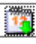 Allows single and recurring orders to be placed following specific intervals

Approximate or specific times available

If you don’t specify a grace period, a grace period of +/- 7 days will be used by lab
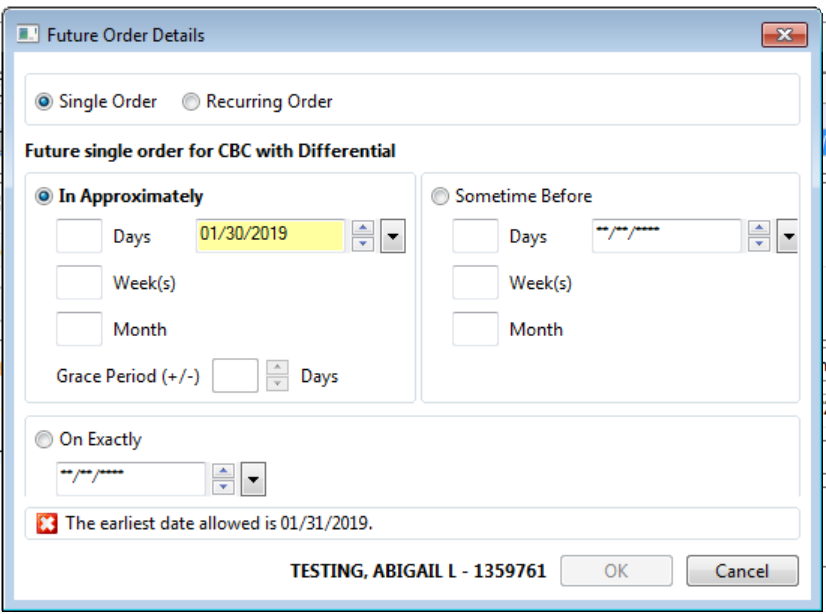 Provider Cerner Education Session 3
01.31.2019
16
Where did the patient’s problem list go?
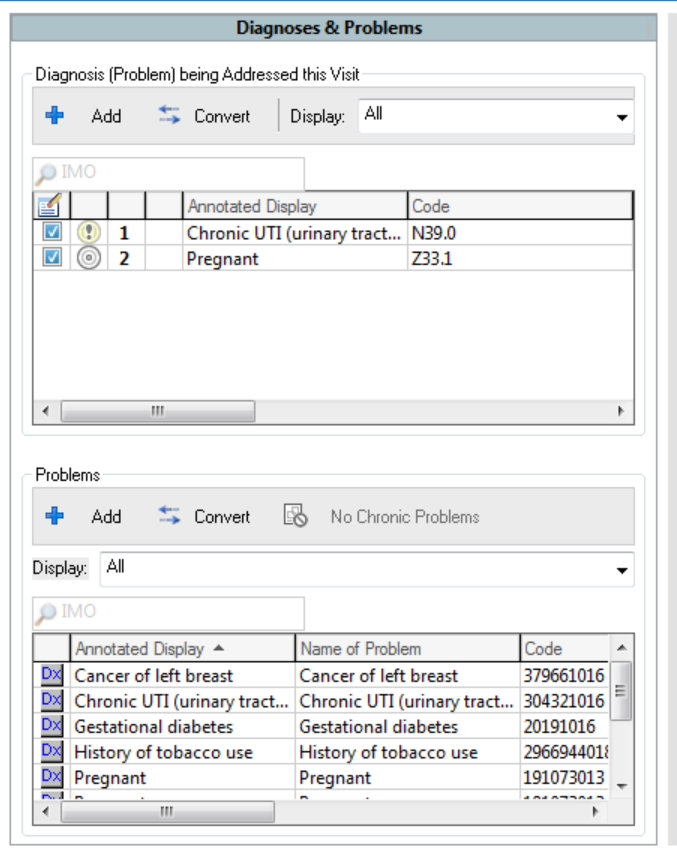 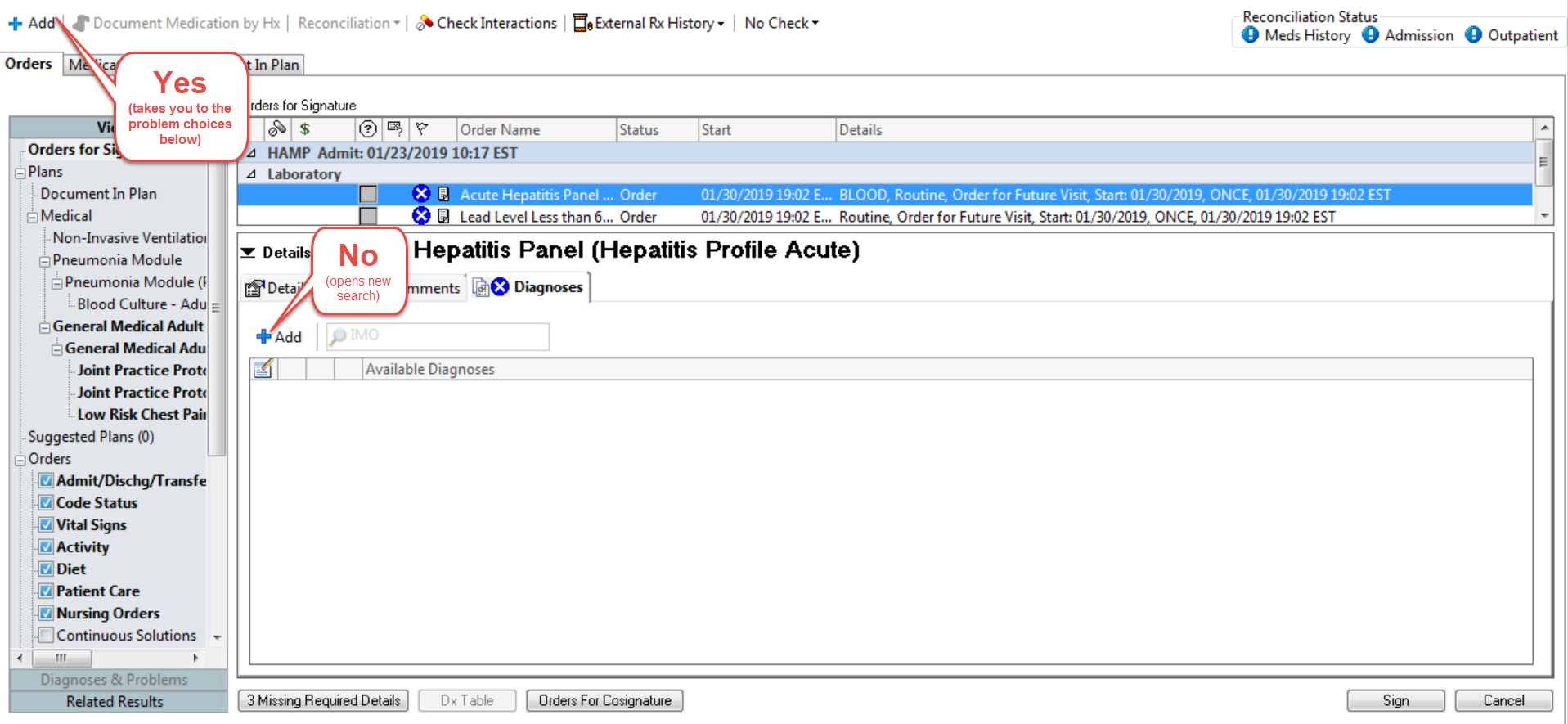 Provider Cerner Education Session 3
01.31.2019
17
Printing orders: Discouraged
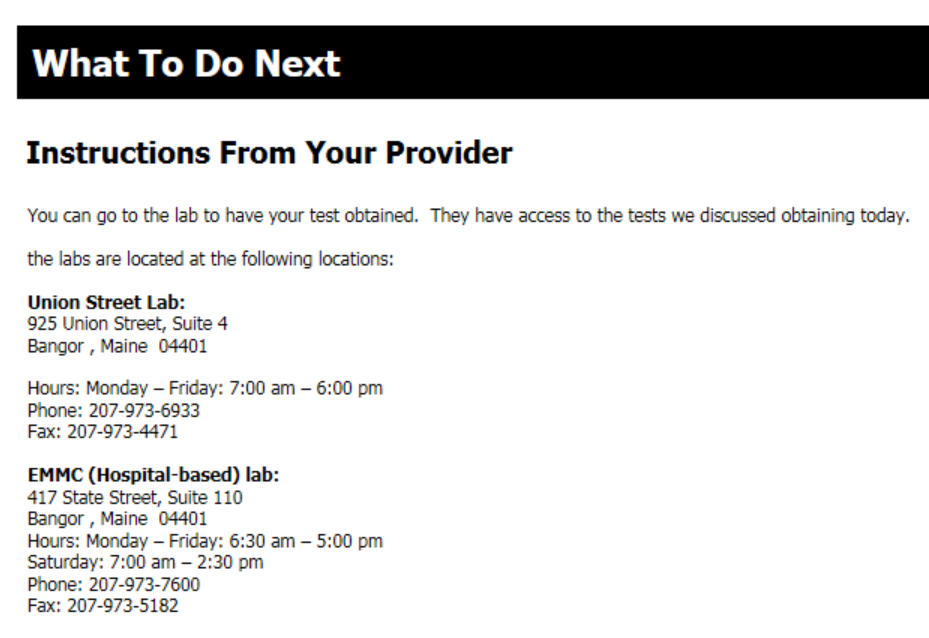 In general, we do not recommend you print your patient’s order requisitions(*).

We recommend you provide your patients a Patient Visit Summary, which lists the active orders available.

A lab autotext can be helpful: see my example


(*) – Labs drawn in an office lab do need to have a printed requisition accompany them with the courier.
Provider Cerner Education Session 3
01.31.2019
18
Reviewing Orders already placed
Best way to save ourselves work: don’t re-order labs already ordered:

Orders are considered “Live and Actionable” throughout the system for a period of one year.

Duplicate orders were common in Centricity because it was a closed system: The patient requisition was the “message” to the lab that orders were pending.  If the patient never went to get labs/Radiology, orders were labs never received.

All orders in Cerner are sent to the lab electronically.  It behooves us all to review currently live orders within the chart before re-ordering to reduce phone calls from the lab regarding “which order to satisfy”.

Work is being done with the lab to set expectations for Auto-decline duplicate lab orders.
Provider Cerner Education Session 3
01.31.2019
19
Using the Order Profile Component
Review the Order profile prior to ordering labs/radiology. 
Orders that are already on the patient’s order profile do not need to be re-ordered; just direct the patient to the lab. 
Pearl: Referral orders won’t show up under active orders because they are considered “completed” by Cerner once the appointment has been scheduled.  To check prior referrals, select
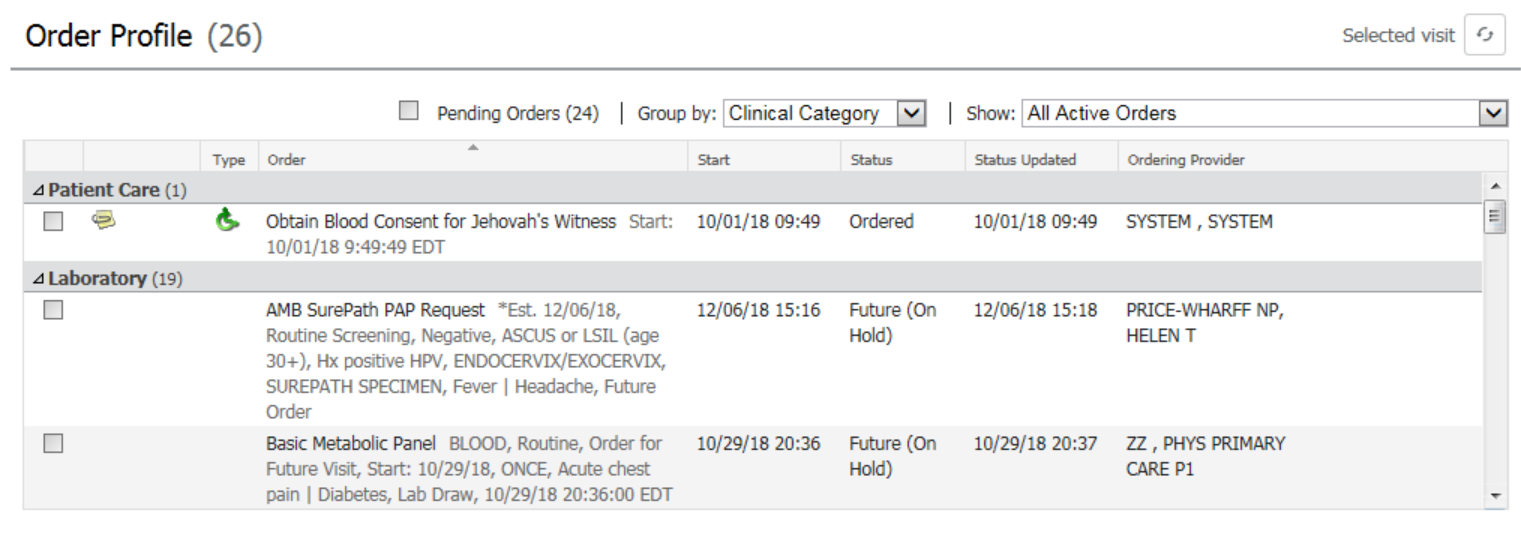 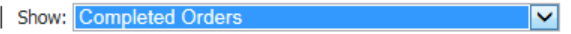 Provider Cerner Education Session 3
01.31.2019
20
Protocols, Proposals, JPPs and PCPs
Provider Cerner Education Session 3
01.31.2019
21
Provider v. Proposed v. Protocol Orders
Provider Order
An order for a medical action to be performed, placed by a Provider. 
Example: CBC, Obtain a Strep Swab, X-ray, MRI of head
Electronically Signed at the time of ordering. 
Considered Actionable as soon as it is placed.
Performed by: 
Physician
Nurse Practitioners 
Physician Assistants
Proposed Order
A “pre-order” that requires a provider signature before it can be acted upon. 
Example: CBC, CMP, X-ray, CT Scans 
Requires a provider co-signature within 48 hours, or sooner if action is needed. 
Not live or actionable until co-signed.
Performed by: 
Certified clerical
MA
LPN
RN
Protocol Order
An order that follows specific criteria, as written within an approved Joint Practice Protocol or Patient Care Protocol. 
Considered live and Actionable as soon as it is placed.
Requires a provider co-signature within 48 hours. 
Limited to details/conditions within the applicable Joint Practice Protocol/Patient Care Protocol. 
Performed by: 
Certified clerical
MA
LPN
RN
Provider Cerner Education Session 3
01.31.2019
22
Proposed v. Protocol Orders
Provider Cerner Education Session 3
01.31.2019
23
JPP v. PCP
Patient Care Protocol (PCP) 
A protocol for the care of a specific patient condition or situation which designates the actions members of clinical care team may take based on specific criteria. The protocol may designate the clinical staff and orders that can be entered in a “Protocol” Ordering mode. 
Orders placed under a PCP are entered as an order via “need co-signature” communication type, and are actionable immediately.
Orders require a provider signature, which can be within a 48 hour time period. 
Formal vetting process before use.
Joint Practice Protocol (JPP)
A licensed independent practitioner (LIP) signed list of prn orders which members of the clinical care team may initiate based on specific criteria. 
A Pre-Activated set of prn orders that can be used under specific circumstances. 
Requires a provider signature once yearly. 
Orders entered under a JPP are entered by MA as an order via the  “protocol” communication type, and are actionable immediately. 
Extensive adoption in Centricity. 
Formal vetting process before use.
Provider Cerner Education Session 3
01.31.2019
24
JPP and the Recommendations Component
If the JPP has not been signed, it will be available to be ordered:
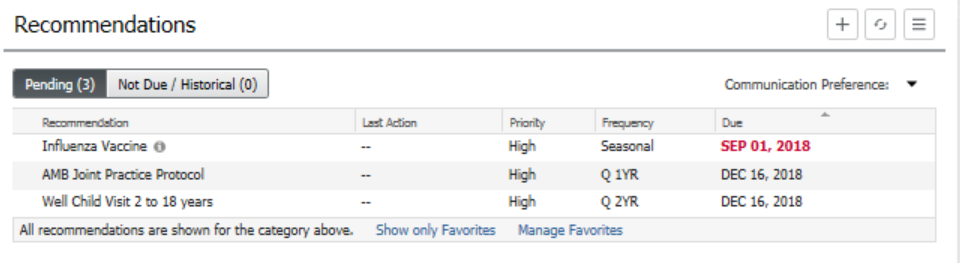 Select to order
Provider Cerner Education Session 3
01.31.2019
25
JPP and the Recommendations Component
JPP Absence means it has been ordered




Will be visible in Historical recommendations
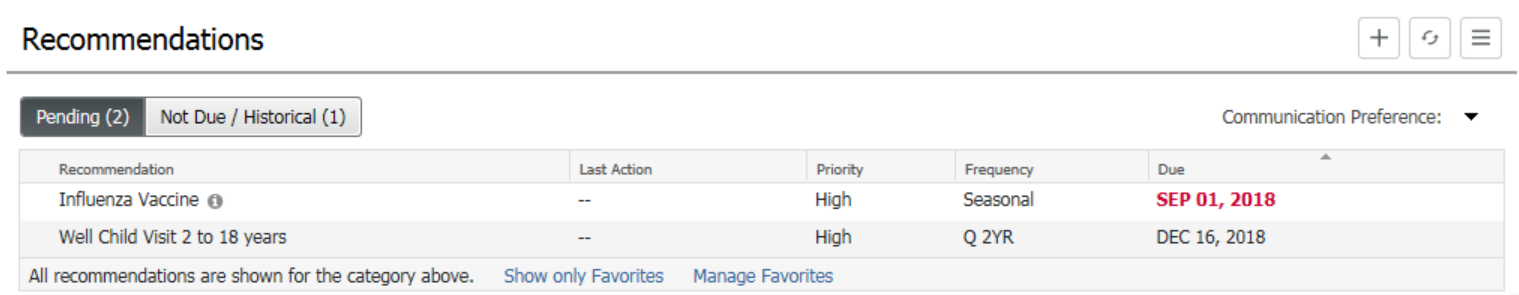 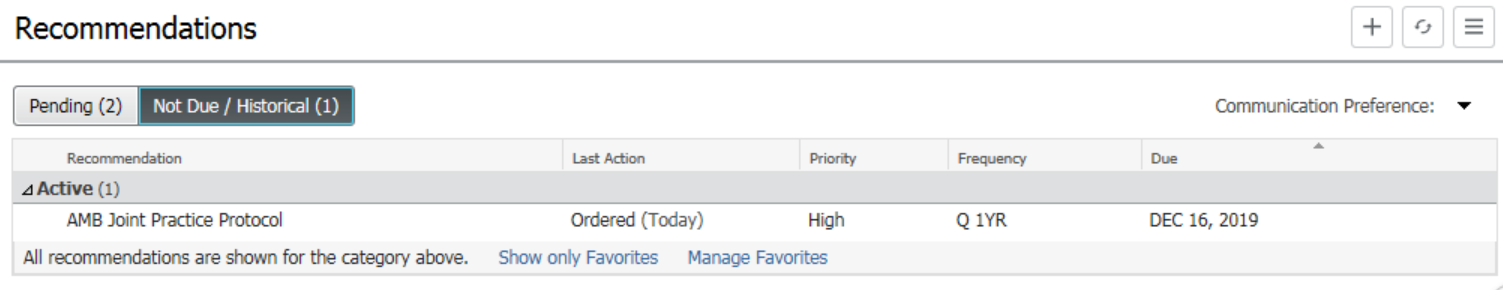 Provider Cerner Education Session 3
01.31.2019
26
JPP and the Recommendations Component
Powerplan reference
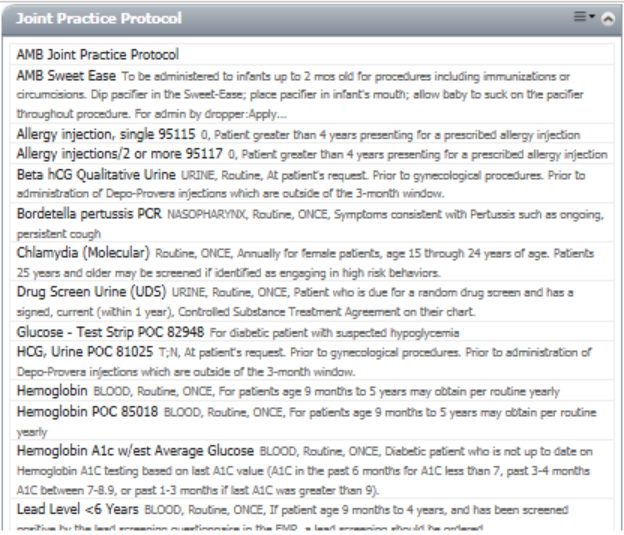 Once placed, JPP orders available on Quick-order M-Page
Available 
Orderables
Provider Cerner Education Session 3
01.31.2019
27
Clinical Examples: Protocol Cases: Tools for Team Based Care
Provider Cerner Education Session 3
01.31.2019
28
Scenario #1: Protocol Order
Frank presents to the Pediatrician’s office with his 8 year old son (Frank Jr.) who has a Sore Throat, abdominal pain, fever and headache, without cough/coryzal symptoms.  

Upon recognizing the presentation as aligning with the Joint Practice Protocol, the Medical Assistant obtains a Rapid Strep swab, and runs the in-office strep test.  The MA documents a negative Rapid strep, and places a protocol order for the follow-up throat culture. She sends the culture to the lab.

The Provider examines the patient, provides a preliminary diagnosis of a suspected viral pharyngitis, and discharges the patient home.
Provider Cerner Education Session 3
01.31.2019
29
Scenario #2: Proposed Order
Frank Jr.’s Strep Culture returns positive.  An office RN is notified of the positive culture result via the message center pool.

The RN reviews the patient’s allergies, and their listed pharmacy preference.  Having worked for years with the provider, they know the provider will order amoxicillin for the positive strep culture.  They propose this medication to the provider.  

The provider checks the accurate dose, confirms that the patient is not allergic to the medication, and signs the proposed order.  Upon signature, the amoxicillin is electronically sent to the pharmacy.  

Frank Sr. is notified by the office via the Portal that his son’s Strep Culture has turned positive, and that an Amoxicillin prescription is waiting for him at the pharmacy.
Provider Cerner Education Session 3
01.31.2019
30
Documentation Tools
Provider Cerner Education Session 3
01.31.2019
31
Social History
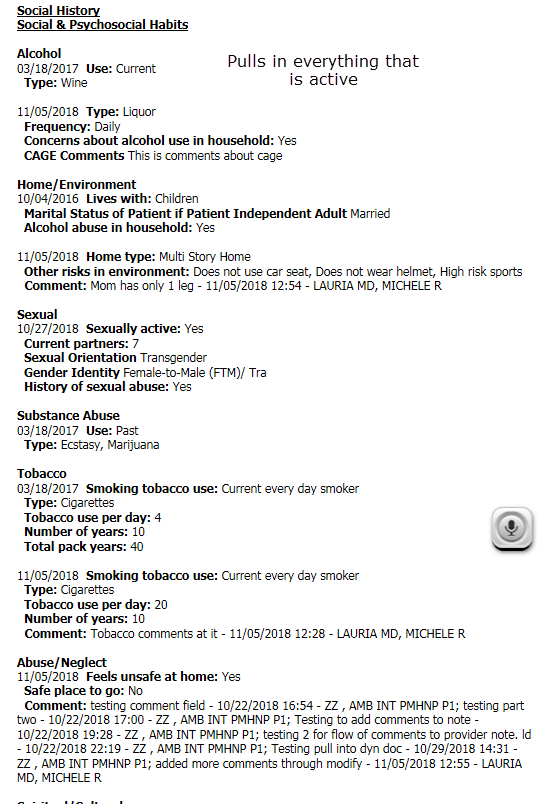 You can view current social history in the WF MPage: click a row to expand
To document click “Histories”
If social is open in the MPage, you land in social in the tool
Modify updates an existing entry
Add creates a new entry
You can choose to view “all” or “active” entries
Recommend:
“Mark as Reviewed“ if nothing is changed.  Date on line updates
“Modify” to update small items
“Add” if major changes, legacy tool retired.
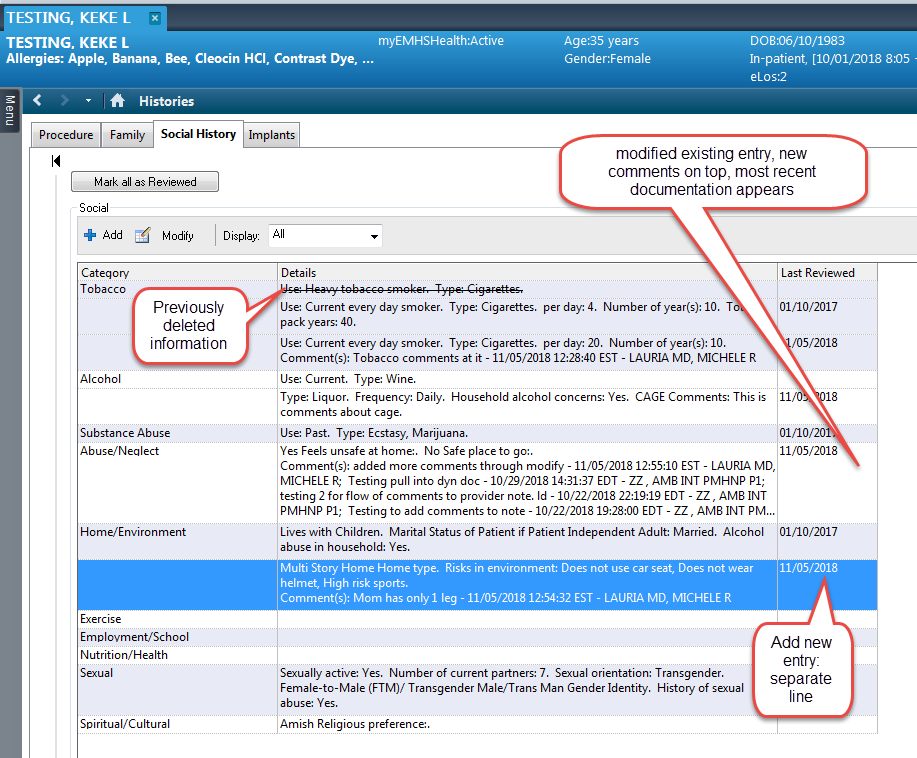 Provider Cerner Education Session 3
01.31.2019
32
Family History
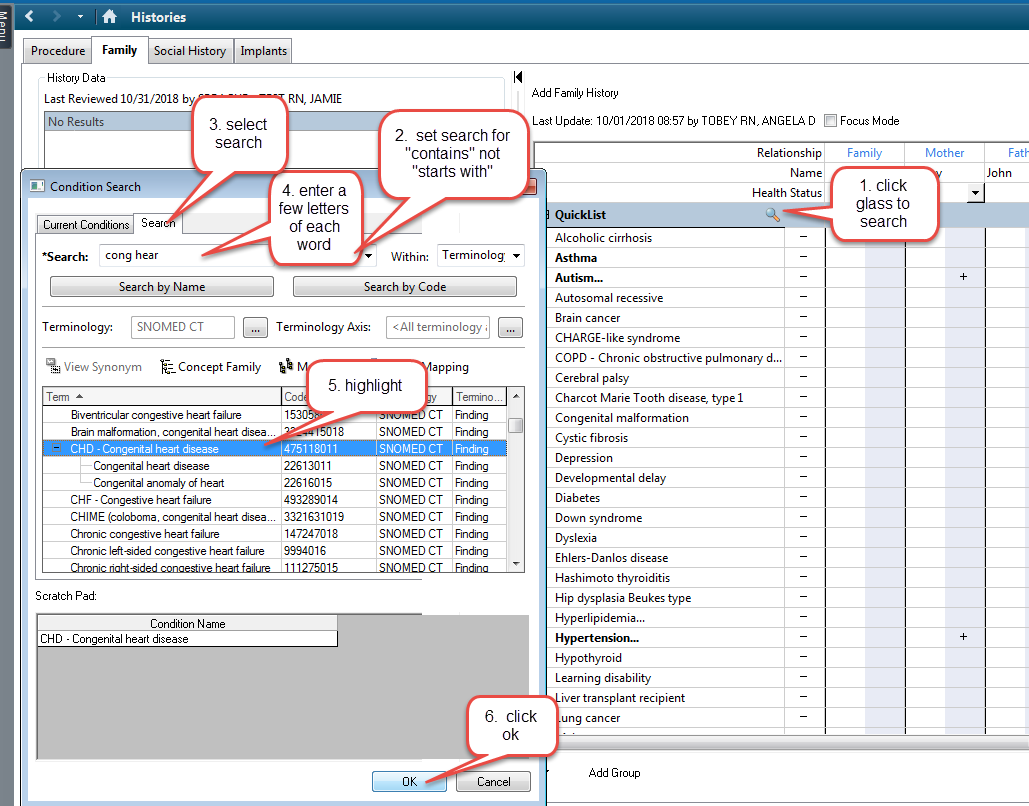 Select the system lists that make sense for you
Add to your quick list:  Unique to you
Never select all negative, populates every field
Select system lists
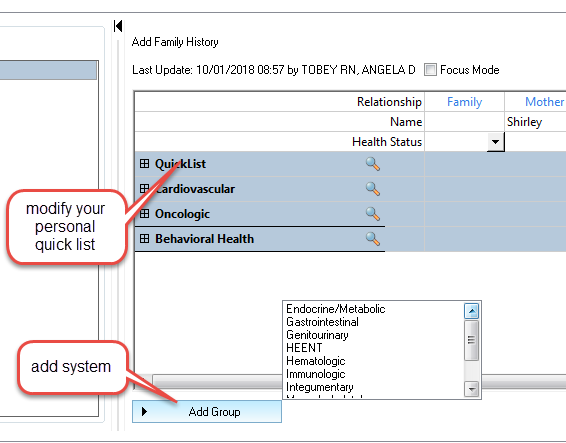 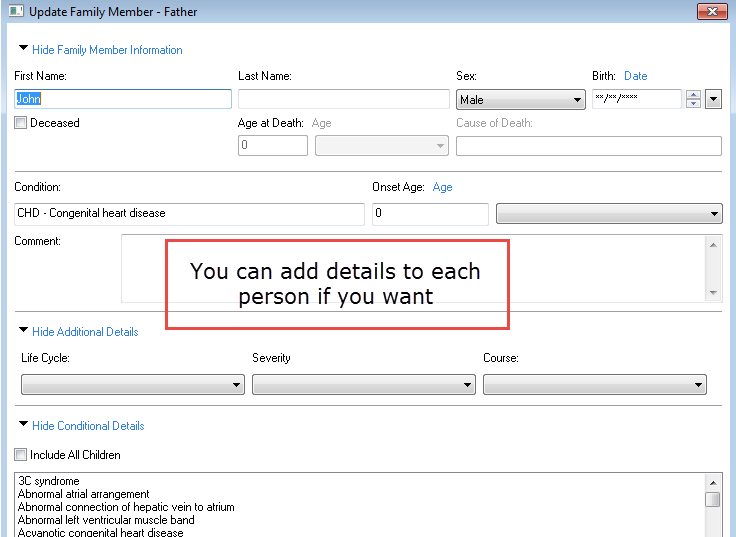 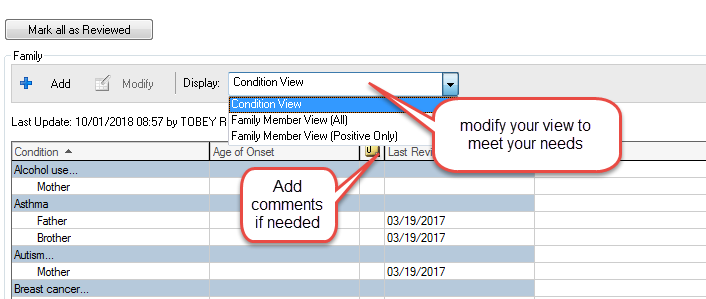 Provider Cerner Education Session 3
01.31.2019
33
Problem List
“This visit”: specific to an encounter,  can be associated with orders
Displays in order selected
Can reorder with drop downs
“Chronic”:  Diagnoses which cross encounters
Problems display alphabetically
Comments:  if  entered with “chronic “selected  will cross encounters and displays in notes
Un checking “this visit” and “chronic” removes items from the list
To restore, click historic at the bottom of the pane
You will see every problem & diagnosis with comments preserved
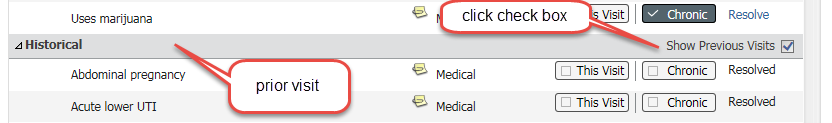 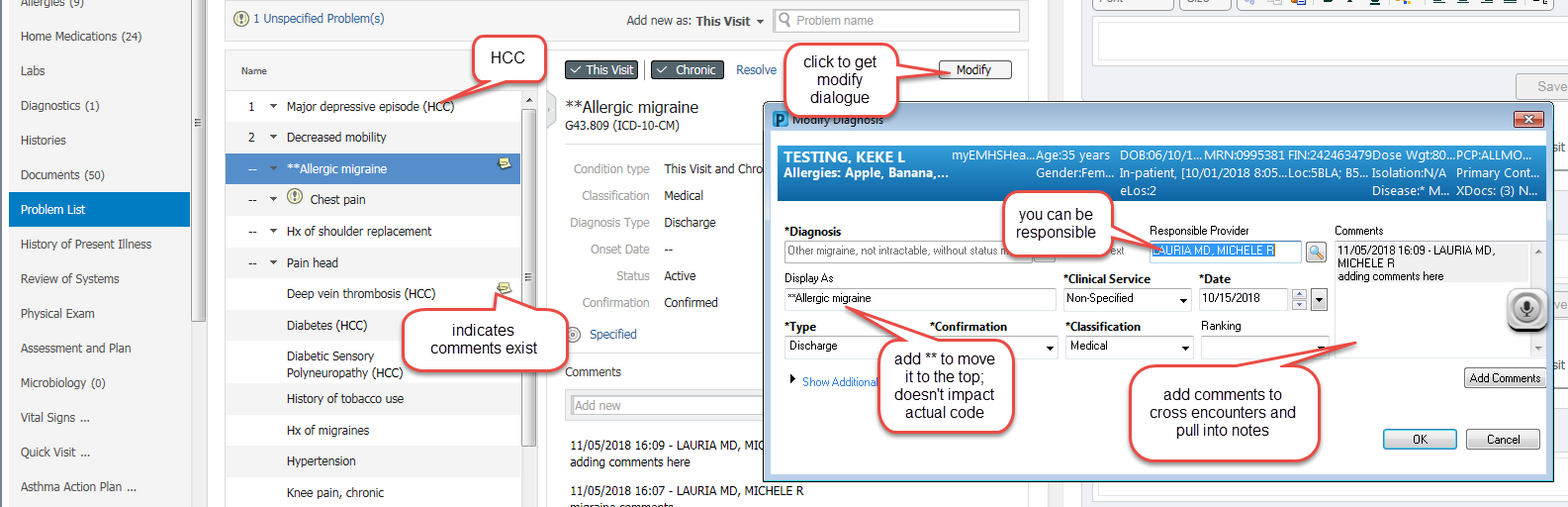 Provider Cerner Education Session 3
01.31.2019
34
Problem List Favorites
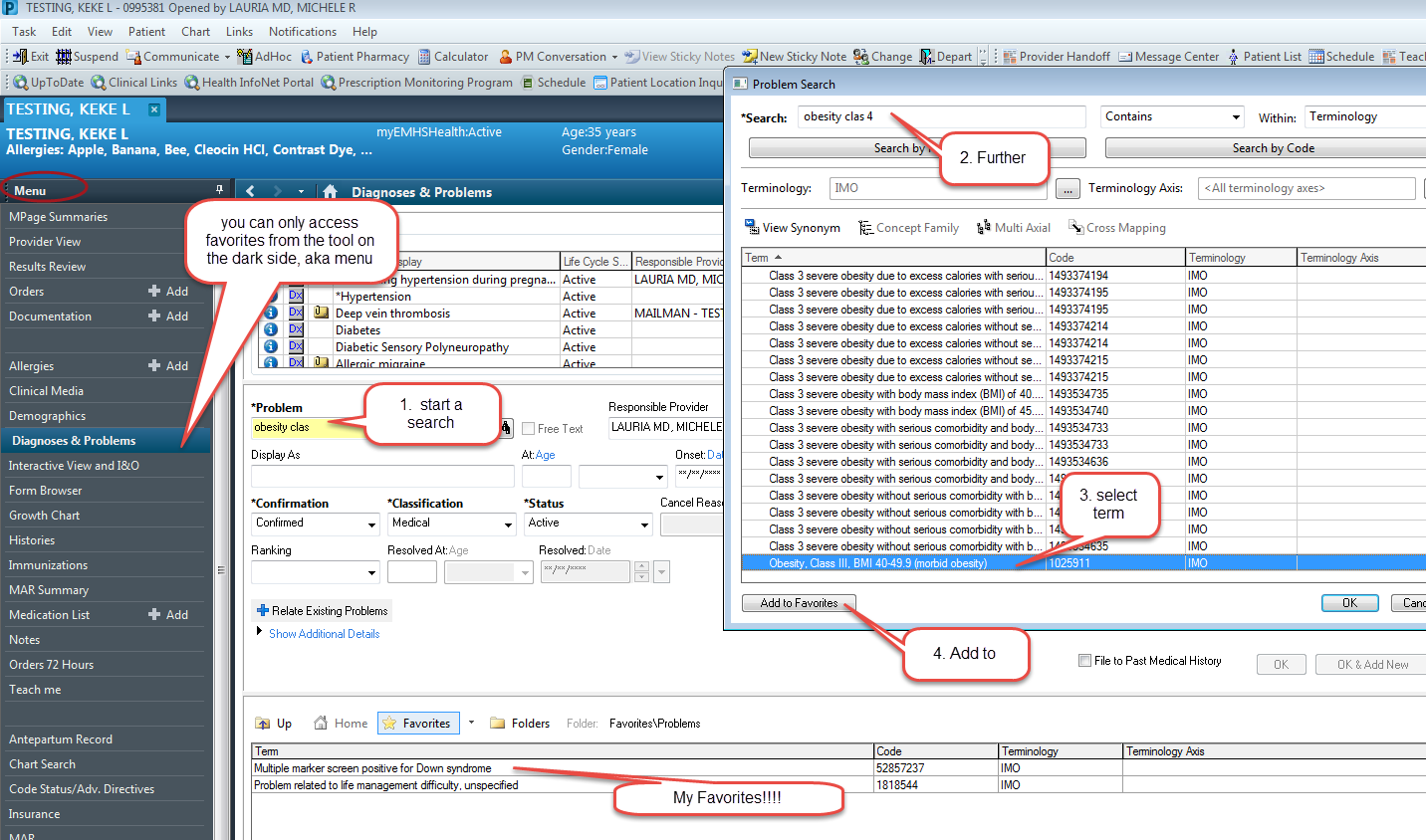 Can’t be done in MPages
Useful for common items
Difficult to find items
Can add comments
Can change display names
My Favorites!!!!
Provider Cerner Education Session 3
01.31.2019
35
Procedure History
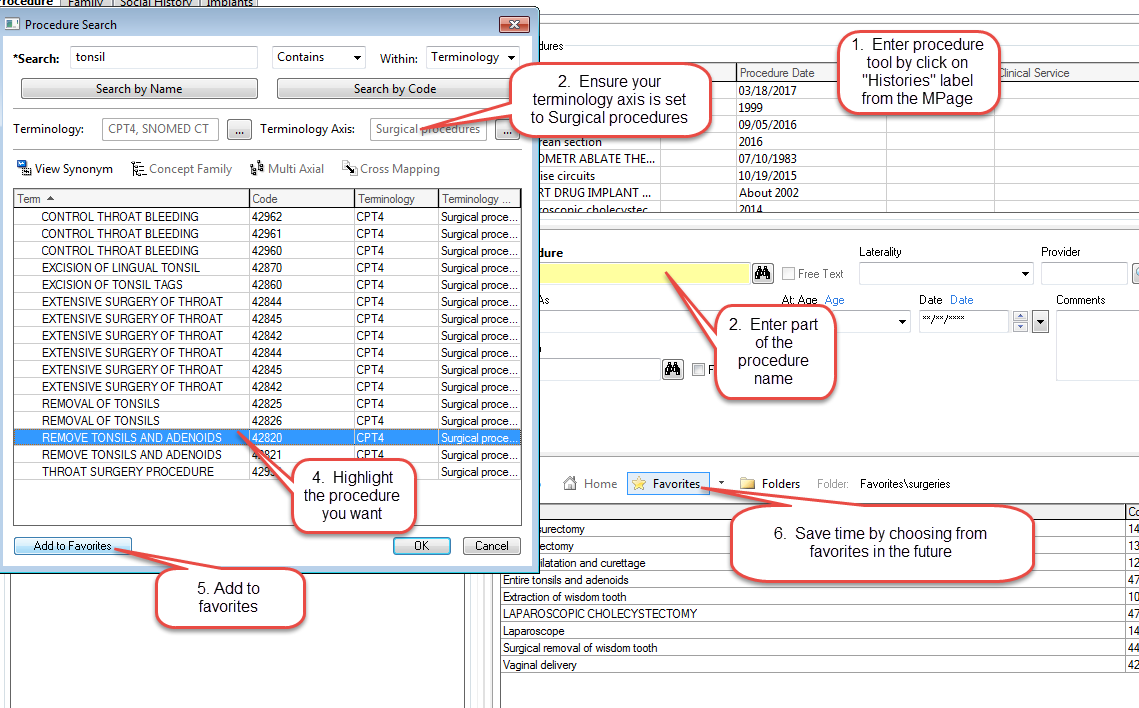 Set your terminology axis to Surgical Procedures
Save common procedures as a favorite
Default your display to show favorites by clicking the star then exit
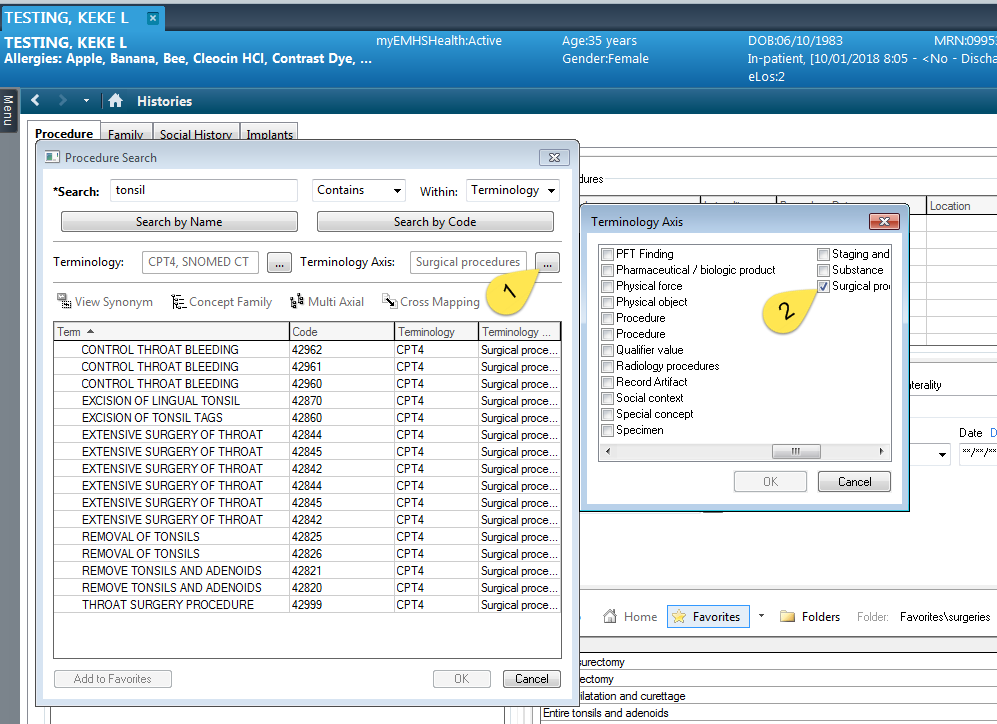 Provider Cerner Education Session 3
01.31.2019
36
Survey results:  Pre-Education, Dec 20, 2018 (Baseline)
Provider Cerner Education Session 3
01.31.2019
37
Survey results: 2 Educational Sessions, Jan 28, 2019
Provider Cerner Education Session 3
01.31.2019
38